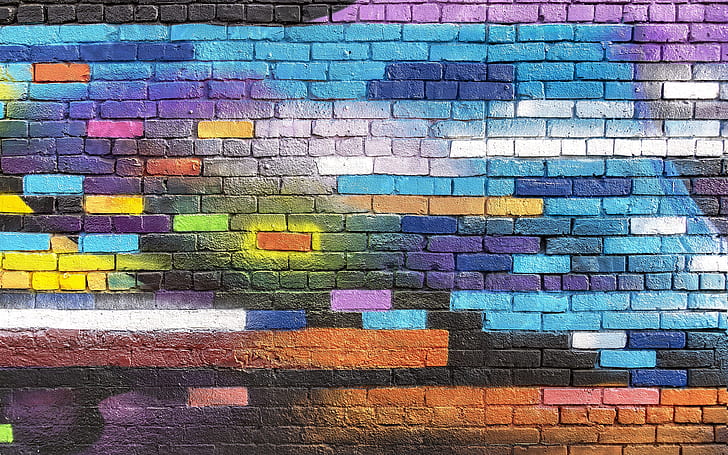 Replace this text
Replace this text
Replace this text
Replace this text
Replace this text
Replace this text
Replace this text
Replace this text
Replace this text
Replace this text
Replace this text
Replace this text
Replace this text
Replace this text
Replace this text
Replace this text
Replace this text
Share your thoughts! 
Replace the text in one of the boxes. 
Add images to represent your ideas.
Positives or anything unexpected from Teaching Squares